Processing of Textiles
Sub sectors of Textiles are majorly divided into
  Spinning 
  Fabric (Weaving/Knitting)
  Dyeing and Finishing
  Garments/ Apparel
Woven
Knit
Home textile
 Sweater
Impact of RMG and Textile sector of Bangladesh
Over 81% of the export earning comes from Textiles & Textile related products.
 Textile sector contributes more than 13% in GDP.
Backward & Forward linkage industries provide employment for more than 5 million people where 80% are female.
Generate huge cliental base for Banking, Insurance, Shipping, Transport, Hotel, Cosmetics, and Toiletries & related economic activities.
Spinning sub sector
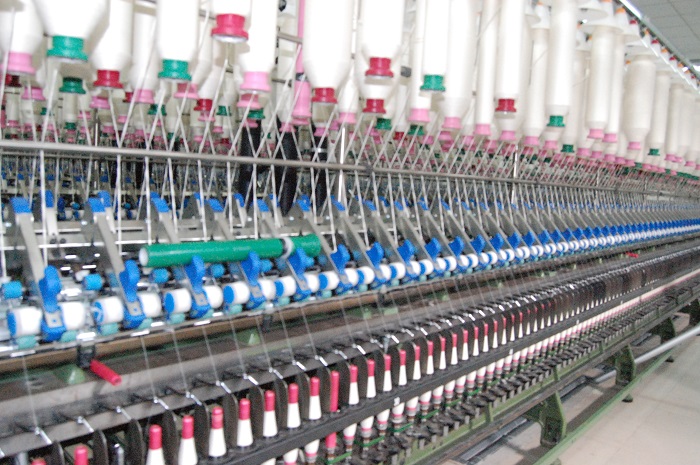 Spinning Industry in Bangladesh
Bangladesh is the second largest readymade garment (RMG) exporter country   in the world.  The primary textile sector (PTS) or backward linkage industries are producing yarn and fabric needed for readymade garment sector (RMG). PTS is the backbone of clothing industries because it provides the backward linkage for both the woven and knit sector. 
This sector provides the yarn towards the clothing industries where yarn is the primary raw material of these industries to produce fabric. 
PTS is usually the factories under the leadership of Bangladesh Textile Mills Association (BTMA) comprises of spinning sector and weaving and woven processing sector of Bangladesh.
Structure of Spinning industries of Bangladesh
The private sector spinning mills can now meet around 
100% demand of yarn at the domestic level as well as 
95% of the demand for yarn for export oriented knit fabrics mills. In addition, almost 85% of cotton yarns, and 50% demand for synthetic and blended yarn of export-oriented fabric producing mills are being met by the private sector spinning mills.
 Most spinning mills of Bangladesh produce low-grade yarn. Though there are some advanced factories currently producing a range of diversified value added products. The existing capacity is capable to produce and supply good quality combed yarn and polyester/cotton blended yarn for meeting the requirement of the clothing industry.
Chronological development of Spinning
Production Vs Demand (Consumption)
Bangladesh mainly imported their required yarn from India to fill the demand-supply gap.
According to BTMA officials “Bangladesh spinning industries can meet up 90% demand of knit wear garment industries. On the contrary, we are able to meet 35-40% demand woven oriented demand. Maximum demand is fulfilled by India. As a result we can say that India is the main Competitor for Bangladeshi spinning Industries’’.
Import of Yarn
Investment in Spinning Sector
At present, RMG sector has achieved investments of different foreign countries and different fashion retailers in the world are setting up their sourcing and trading base and garments manufacturing units here. But, still now spinning sector cannot grab the huge foreign investment. All most all of the spinning sector is invested and run by local entrepreneurs.
 According different mill owners “Yarn price is constant is for one year but the raw materials price always fluctuates. It is not easy for new investor to set up new spinning industries because of being feared about attaining desired profit margin. Generally 400 million taka is needed to set up a medium size spinning industries. Its maintenance cost is also high. These are the reasons why much new investors are not to set up new industries’’
 Total investment in Primary Textile Sector (PTS) which consists Spinning, weaving and dyeing/printing and finishing mills of Bangladesh is about US$ 4.5B (BTMA)
Investment in Spinning Sector
According to BTMA officials ‘’Necessity is the mother of invention. At present there is no need for new investment. We are capable to meet up the all demand. At present 100 spinning industries are prevailing idle that is the crucial issue for spinning sector.”
 Generally 20,30, 34 and 40 count yarn are mostly used but diversified yarn is needed for woven market. It is very easy to meet up the demand of the knit sector. On the contrary we have the ability to meet up the demand the woven market by our proper capacity utilization, market analysis, skilled man power creation and updated technology adaptation. Good this for us that many spinning industries have started different diversified yarn production. As a result our demand supply gap will be reduced within short time. It must reduce the lead time and foreign LC order complexity and paves the way of sustainable RMG business.
We must focus on different fiber and its production and spinning procedure development such as flax, ramie, modal etc. if we coordinate total task properly within time period, our spinning sector will be most prosperous industrial sector in our country.
Spinning sector in a brief
Processing Cost: Cotton to Yarn
Conversion cost BDT 15+  per pounds
Fabric (Weaving and Knitting) sub Sector
Numbers of Fabric Manufacturing Unit in Bangladesh: 796 (BTMA)
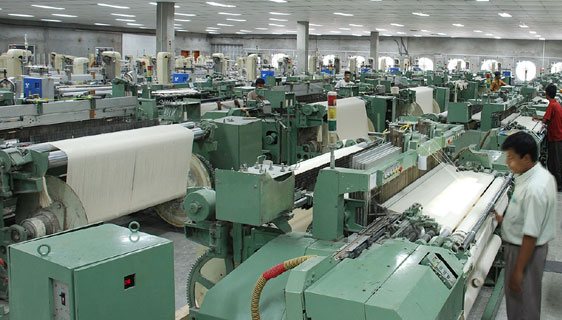 Processing Cost: Yarn to Fabric (Knit) per KG
Processing Cost: Fabric (Woven)
Construction of an woven fabric is 120x80/30x20 and width is 60’’. Consider price of warp and weft yarn is BDT 90 and BDT 80 respectively. Consider standard crimp% (10-15%), weaving cost (15-30 BDT/Yard), dyeing cost (25-45 BDT/yard), transport cost (BDT 5/yard), commercial cost (BDT 2/yard) and profit (BDT 15/yard). Calculate the quoted price of one yard fabric considering conversion rate BDT 84 per US Dollar. 
 Solution:
				  Total number of threads				120x60
 Warp Consumption:  …………………………………………….x Crimp% = ……………………….x 10% = 0.2857 x 1.1= 0.314 Lbs/Yard
					Warp Countx840					30x840

				Total number of picks				 36x80
 Weft Consumption: …………………………………………….x Crimp% = ……………………x10% = 0.1714x1.1= 0.189 Lbs/Yard
					Weft Countx840				   20x840

 Total Consumption : (0.314+ 0.189) Lbs/yard = 0.503 Lbs/Yard
Processing Cost: Fabric (Woven) – Conti…
Price of Warp yarn = 0.314x90 = BDT 28.26
Price of Weft yarn = 0.189x80 = BDT 15.12
Total Yarn Cost: BDT ( 28.26+15.12 )		= BDT 43.38 
				Weaving Cost per Yard		= BDT 20.00
				Dyeing Cost per Yard    	= BDT 30.00
				Transport Cost per Yard	= BDT 5.00
				Commercial Cost per Yard 	= BDT 2.00
				Profit per Yard			= BDT 15.00
………………………………………………………………………………………………..
				Total Cost per Yard		=  BDT115.38
 Quoted price in US$ = = 115.35/84 = US$ 1.38 per yard
Dyeing printing and finishing sub sector
Numbers of Dyeing, printing and finishing Mills: 240
Processing Cost: Dyeing and Finishing-Knit
Cost Breakdown: Garments
Ready Made Garment (RMG) sub sector
Strength of RMG industry of Bangladesh:
 Over 35 years of experience and reputation in garment manufacturing
 International standard quality
 Vibrant population, 70% below 40 years age, quick learning & dedicated
 Irresistible & resilient entrepreneurial spirit
 Duty free market access in most of the developed countries & PTA in India, China, Korea, Malaysia
 Rapid adoption of environment friendly, energy efficient  and green concepts
 Versatility of factories to produce different type of products
 Increasing trend of direct sourcing through local liaison offices at Dhaka
Export of Bangladesh in 2014-’15 FY
Bangladesh gets one of the lowest prices in US apparel market
Bangladeshi garment items were paid $2.79 per unit or per square meter equivalent (SME) in the US market in 2018, which is one of the lowest prices among the other garment trading nations in the world. The Office of the Textiles and Apparel (OTEXA) in the US data is showing this.
 The Chinese and Ethiopian exporters were paid lesser $2.35 and $2.45 per SME respectively where the Turkish exporters were paid the highest: $7.38 per SME.
Per SME from Malaysia fetched $5.37, Laos $4.98, Indonesia $3.81, Myanmar $3.08, Vietnam $3.28, and Thailand $2.88.
 Bangladesh has not been receiving high prices because the local exporters are mainly competing in some particular items like woven shirts and bottoms that have many competitors, said industry leaders.
 As the buyers have alternatives, so they do want to pay low prices. However, a few new competitors like Myanmar and Ethiopia are managing better prices than Bangladesh although they are far beyond in compliance
Garments’ price of different countries in the USA market
Wage of RMG workers in competing countries
Minimum wage of RMG workers – from Dec. 2018
Calculation of Over Time (OT)
Basic Salary x 2
	Hourly OT= ------------------------------------------------
				 208 (26 days x 8 hours)
Knitwear items exported from Bangladesh
Knit Vs Woven
Knit Vs Woven
FOB price with respect to Retail Price
“©Daffodil International University”
35
Cost Breakdown of Garments
36
“©Daffodil International University”
Cost Break down for Woven Garments
“©Daffodil International University”
37
Cost Break down for Knit Garments%
“©Daffodil International University”
38
Cost Break down for Knit Garments
“©Daffodil International University”
39
Cost Break down for Sweater Industries%
“©Daffodil International University”
40
Cost Break down for Sweater Industries%
“©Daffodil International University”
41
“©Daffodil International University”
42
China RMG factories may shift to Bangladesh
Some Chinese garment makers want to set up factories under joint venture in Bangladesh as they see the country as a competitive destination to relocate plants amid raging US-China trade war and the rising cost in the world’s second largest economy.Chinese textile and garment industry owners have invested heavily in neighboring Vietnam and Cambodia in the last two decades, but now they are focusing to shift their factories to Myanmar and Bangladesh.
The reasons for the change in focus include a lack of skilled workforce in Chinese textile and garment industry, rising cost of production, shifting industrial base to industries such as IT and over-investment in Vietnam and Cambodia where labour costs are lower.“Now they are trying to shift the sunset industries to Myanmar and Bangladesh,” said Faisal Samad, vice-president of the Bangladesh Garment Manufacturers and Exporters Association.The sunset industry refers to an industry that has existed for a long time and that is less successful and making less profit than previously.
<https://www.thedailystar.net/business/news/china-rmg-factories-may-shift-bangladesh-1752367>
“©Daffodil International University”
43